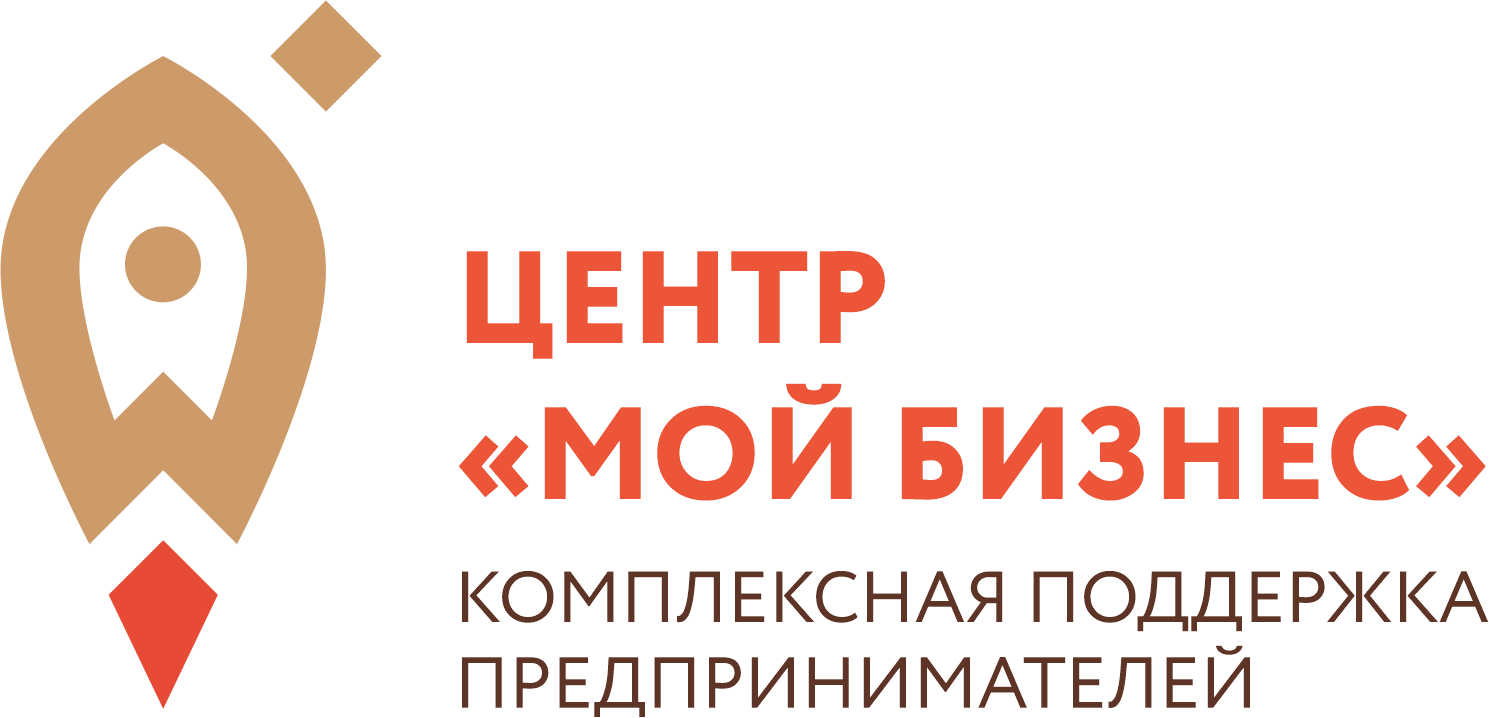 г. Иркутск, ул. Рабочая, 2А/4, 1 этаж
+7 (3952) 202-102
info@mb38.ru
mb38.ru
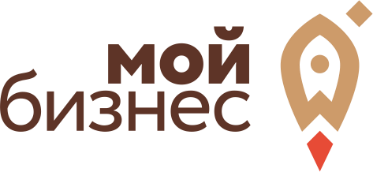 Центр «Мой бизнес» - единое окно поддержки предпринимательства
2
1
«БИЗНЕС СТАРТ»  
обучение, составление бизнес-планов, регистрация бизнеса, сертификация и поиск первичного финансирования
«РАЗВИТИЕ БИЗНЕСА»  маркетинг и продвижение продукции (товаров, услуг), скоринг
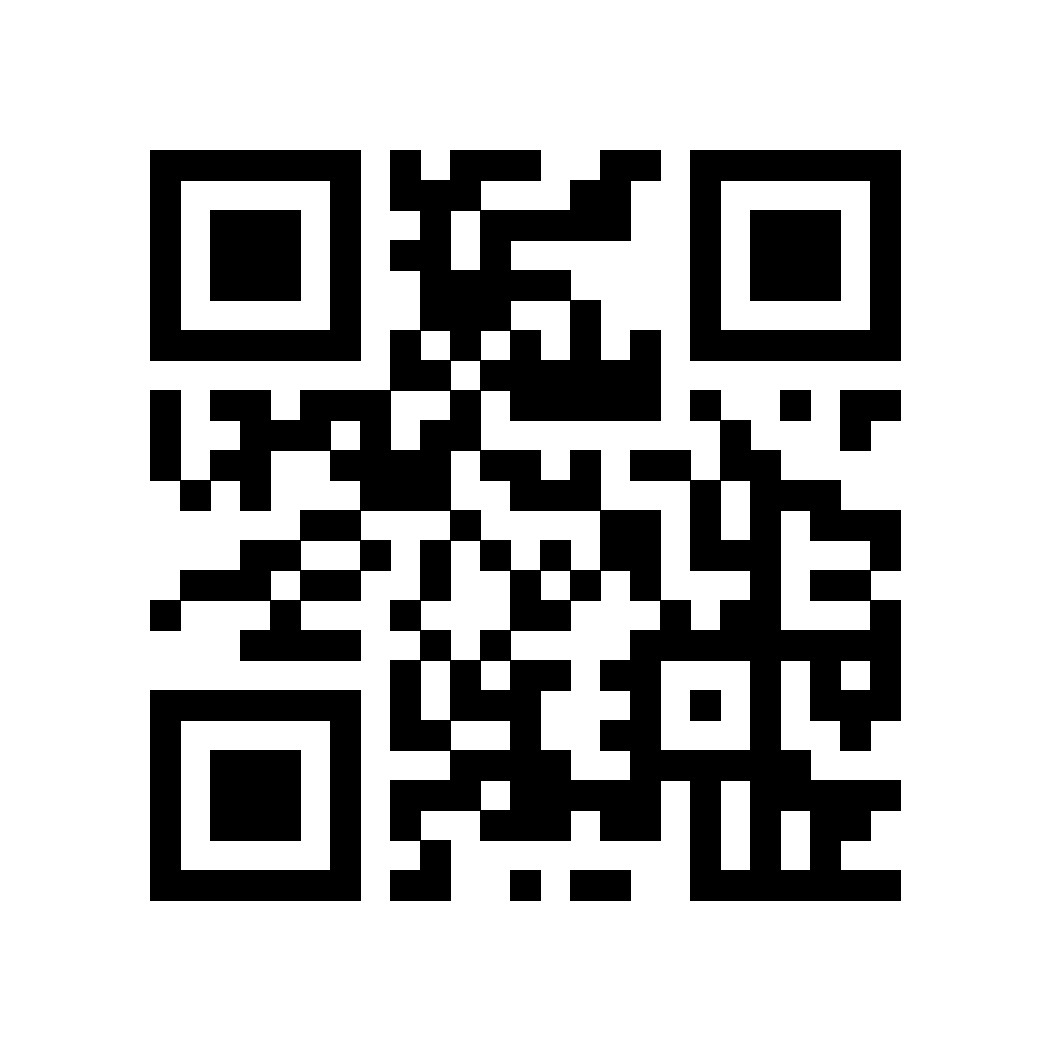 3
4
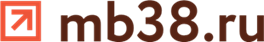 «МАСШТАБИРОВАНИЕ» вывод товаров и услуг на экспорт
«ФИНАНСИРОВАНИЕ» проектов с использованием инструментов государственной поддержки, гарантийная поддержка
ВНЕДРЕНИЕ КОНСОЛИДИРОВАННЫХ МЕР ПОДДЕРЖКИ СМСП
Продвижение (маркетинг)
Развитие
Обучение, сопровождение
Концепцию позиционирования продукции (товаров, работ, услуг) на рынке
Создание диалога «Бизнес-Власть»
Обучение служб сервиса отрасли гостеприимства
Визуальный концепт фирменного стиля
Сопровождение  инновационных страт-ап
Повышение внутри отраслевой кооперации бизнес-сообщества
Специализированные программы для граждан планирующих начать свое дело (соц.контракт,  соц.предпринимательство, вовлечение молодежи в развитие бизнес-проектов)
Автоматизация продаж
«Цифровизация» (маркировка)
с./х. товаропроизводителей
Популяризация и продвижение (товаров, работ, услуг) на внутреннем и внешнем рынке
Разработка региональных отраслевых программ
Создание «канала взаимодействия» институтов развития и бизнес-сообщетва
Кооперация товаропроизводителей и ретейлеров
Как получить поддержку
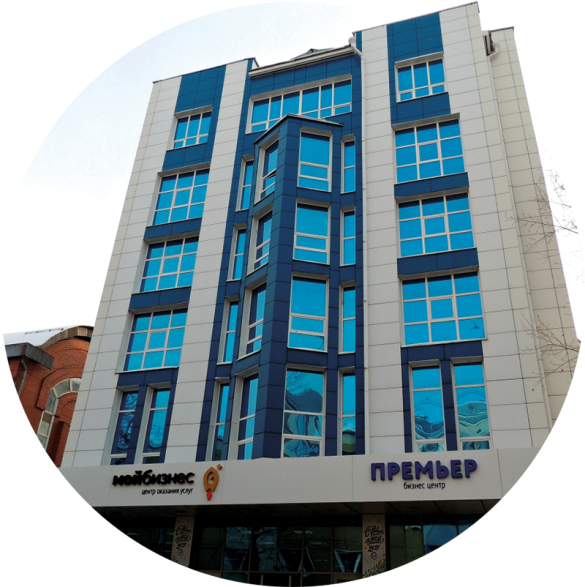 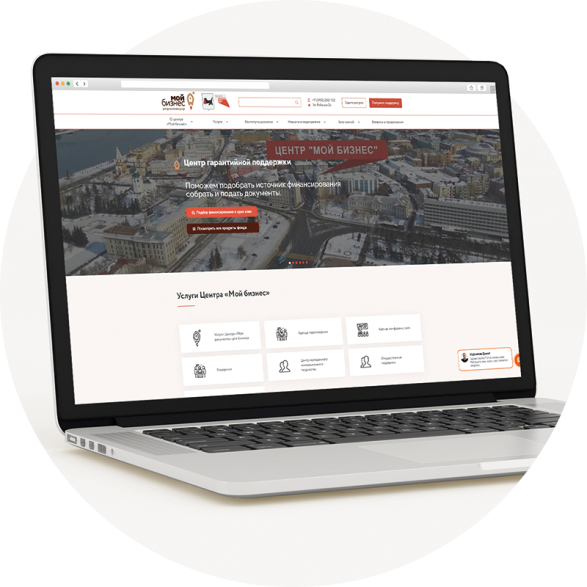 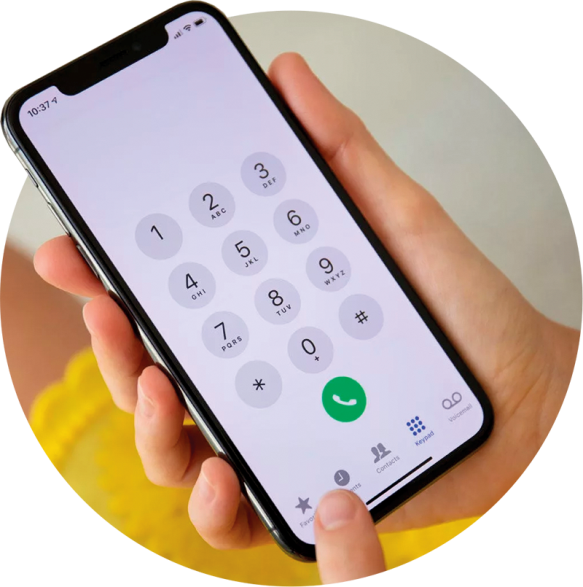 Звонок на единую
горячую линию
Обращение 
«Получить поддержку» на сайте
Личное
обращение в Центр
г. Иркутск, ул. Рабочая 2«А» / 4
8 (3952) 202-102
WWW.MB38.RU
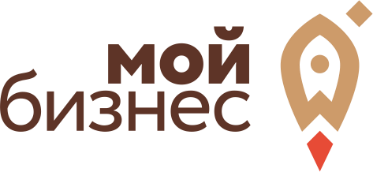 Центр поддержки предпринимательства
Правовое обеспечение
Консультирование по вопросам сертификации, лицензирования
КОНСУЛЬТАЦИИ
Привлечение инвестиций
Подготовка кластерных проектов
Вопросы получения субсидий
Меры государственной поддержки
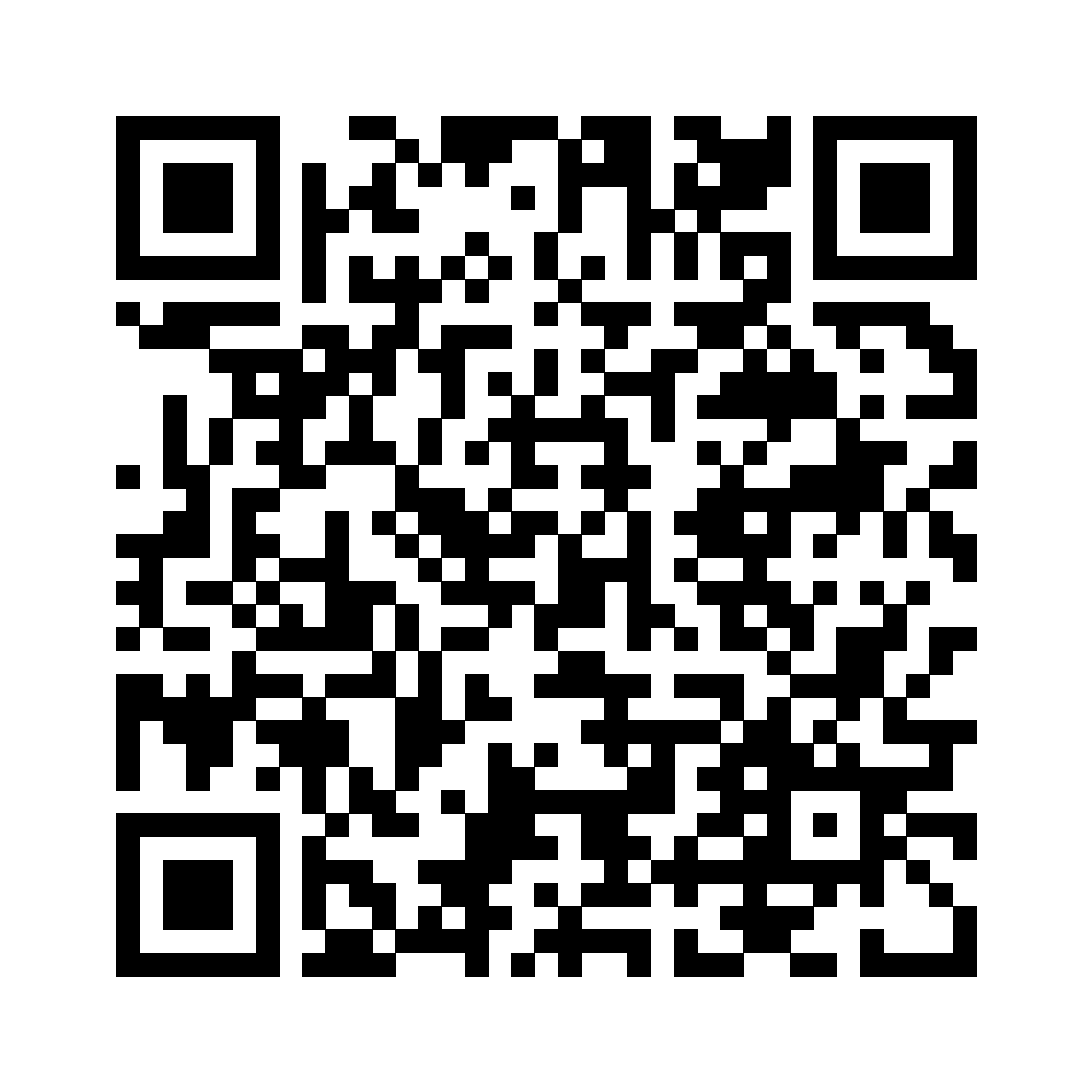 РАЗВИТИЕ
Азбука предпринимателей
Курс «Развитие социальных проектов»
Информационные кампании в СМИ
Курс для участия в «World Skills»
Акселератор –социальный проект
Курс «Финансирование бизнеса: гранты и субсидии»
Акселератор – производственный 
проект
Курс «подготовка бизнес-плана»
"Эффективные рекламные коммуникации"
"Маркетплейс - как источник развития"
Дискуссионный клуб предпринимателей
"Digital навыки и цифровые сервисы для самозанятых"
ОБУЧЕНИЕ
Изготовление и трансляция ролика в эфире радиостанции Иркутской области
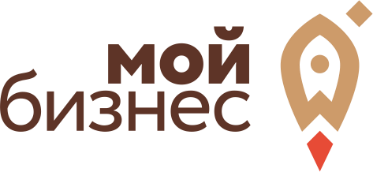 Услуги Центра поддержки предпринимательства
Изготовление полиграфической продукции
Услуги по организации и проведению бизнес-миссий
Услуги по разработке маркетинговой стратегии и проведение рекламной компании
Сопровождение участия в государственных закупках и коммерческих тендерах
Услуги по организации и проведению выставок
Услуг по открытию личного кабинета на электронных торговых площадках и предоставление ЭЦП
Настройка таргетированной рекламы в социальных сетях
Услуг по настройке работы кассовых аппаратов для последующего формирования и подачи налоговых деклараций
Оказание услуг по созданию сайта (50%)
Услуг по подготовке бизнес-плана
Услуги по разработке фирменного стиля
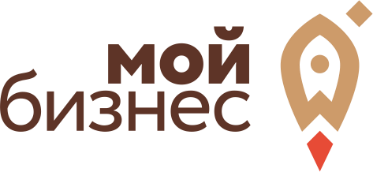 Центр поддержки предпринимательства
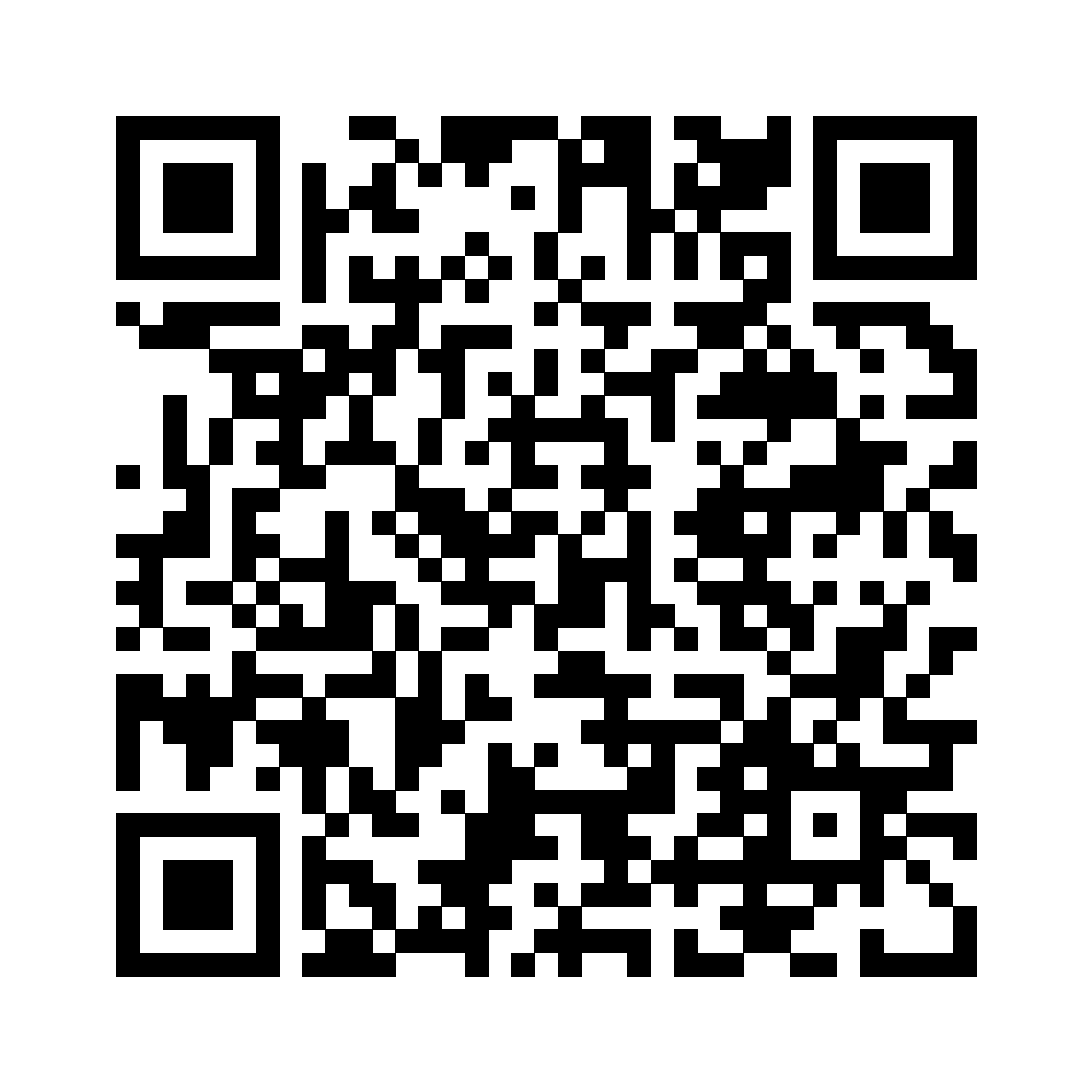 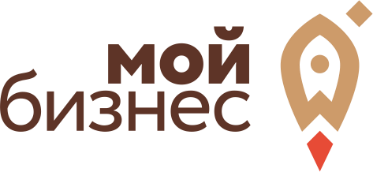 Помещения для бизнеса
КОВОРКИНГ
Рабочее пространство, не требующее затрат
Работа в коллективе разносторонних профессий
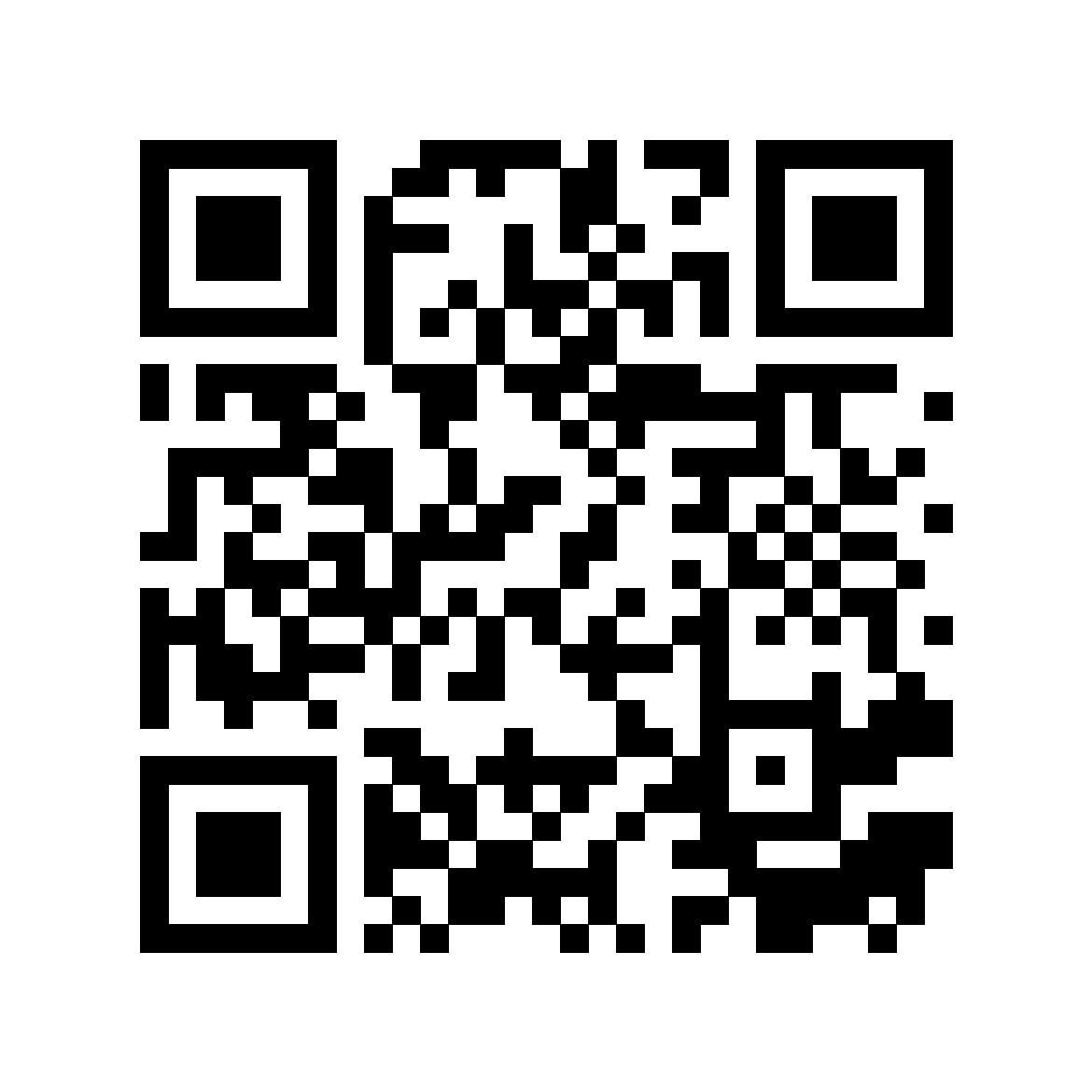 КОНФЕРЕНЦ-ЗАЛ
Конгресс система
Видеопроекторы
Система видеоконференцсвязи
ПЕРЕГОВОРНЫЕ КОМНАТЫ
4 переговорные комнаты, 3 человека
1 вместительная переговорная комната,  до 12 человек
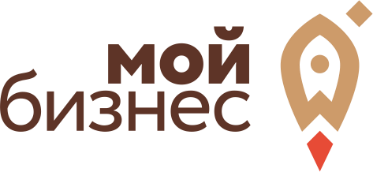 Центр сертификации, стандартизации и испытаний
СОДЕЙСТВИЕ
Сертификация и декларирование соответствия оборудования, технологических процессов, образцов выпускаемых изделий и продукции на соответствие требованиям нормативных документов, стандартов, технических условий с последующей выдачей сертификата/декларации соответствия

Услуги испытательной лаборатории: испытания на разрыв, сжатие, изгиб, усталость 

Услуги технологического характера в соответствии со специализацией центра сертификации (разработка ТУ, СТО на выпускаемую продукцию предпринимателей)
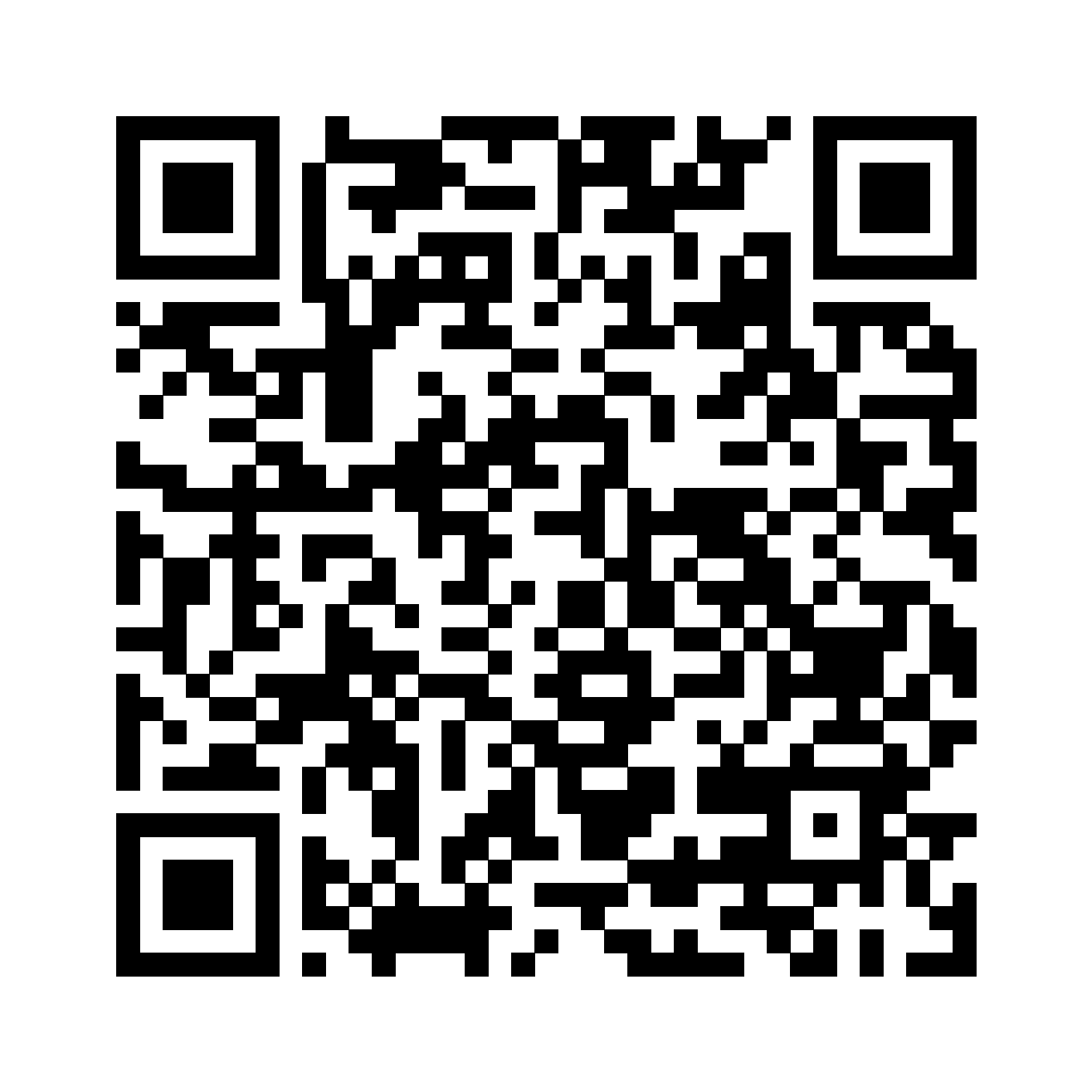 Фонд финансирует до 75 % от стоимости услуги
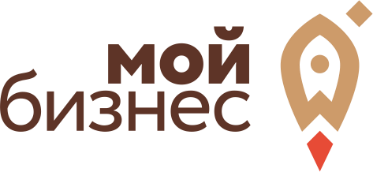 Региональный центр инжиниринга
АУДИТ И РАЗРАБОТКА
КОНСАЛТИНГ И ИНЖИНИРИНГ
Содействие в прототипировании

CAD/CAM/CAE – моделирование

Разработка конструкторской документации

Консультирование в сфере инжиниринга
Финансовый или управленческий аудит
Технический аудит
Инженерно-консультационные, проектно-конструкторские и расчётно-аналитические услуги и программы технического производства
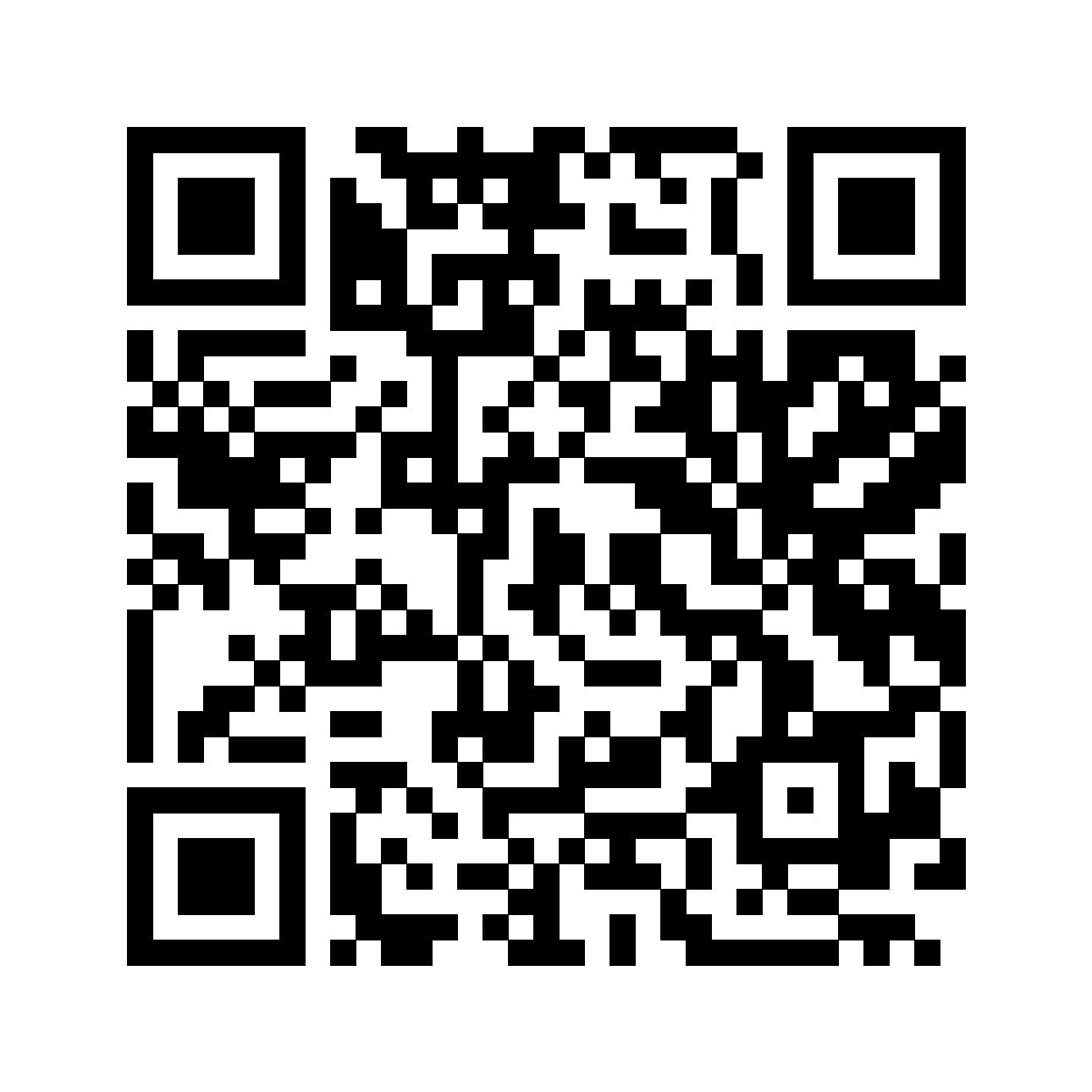 Фонд финансирует до 75 % от стоимости услуги
Центр кластерного развития
Фармацевтический
Машиностроительный
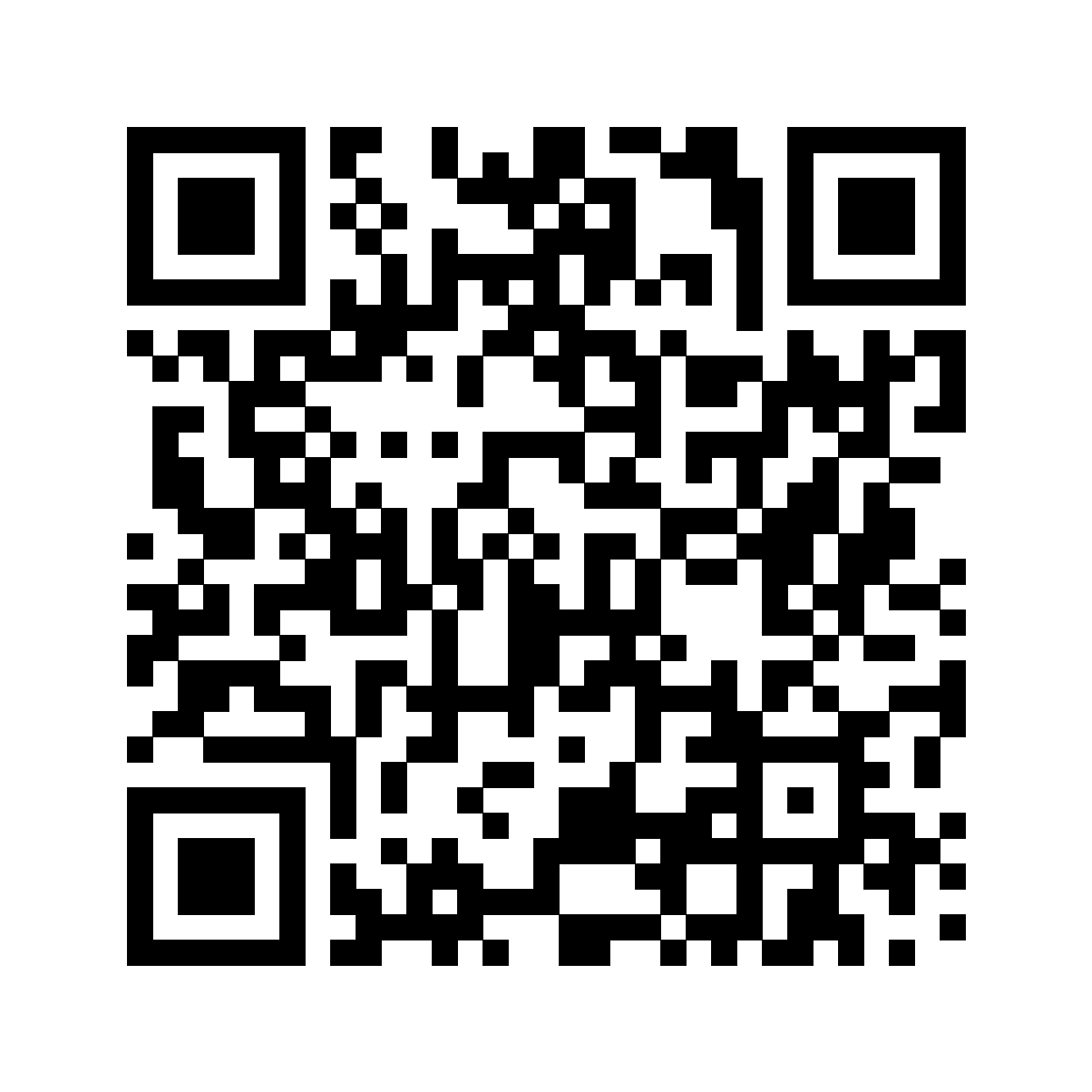 Агропромышленный
Нефтегазохимический
Туристско-рекреационный
Лесопромышленный
Строительные материалы и технологии
Легкой промышленности
Содействие в получении государственной поддержки
Вывод на рынок новых продуктов (услуг) участников кластеров
Разработка и реализация совместных кластерных проектов
Организация подготовки, переподготовки и повышения квалификации кадров
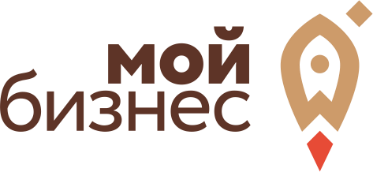 Центр кластерного развития
Фонд финансирует до 80 % от стоимости услуги
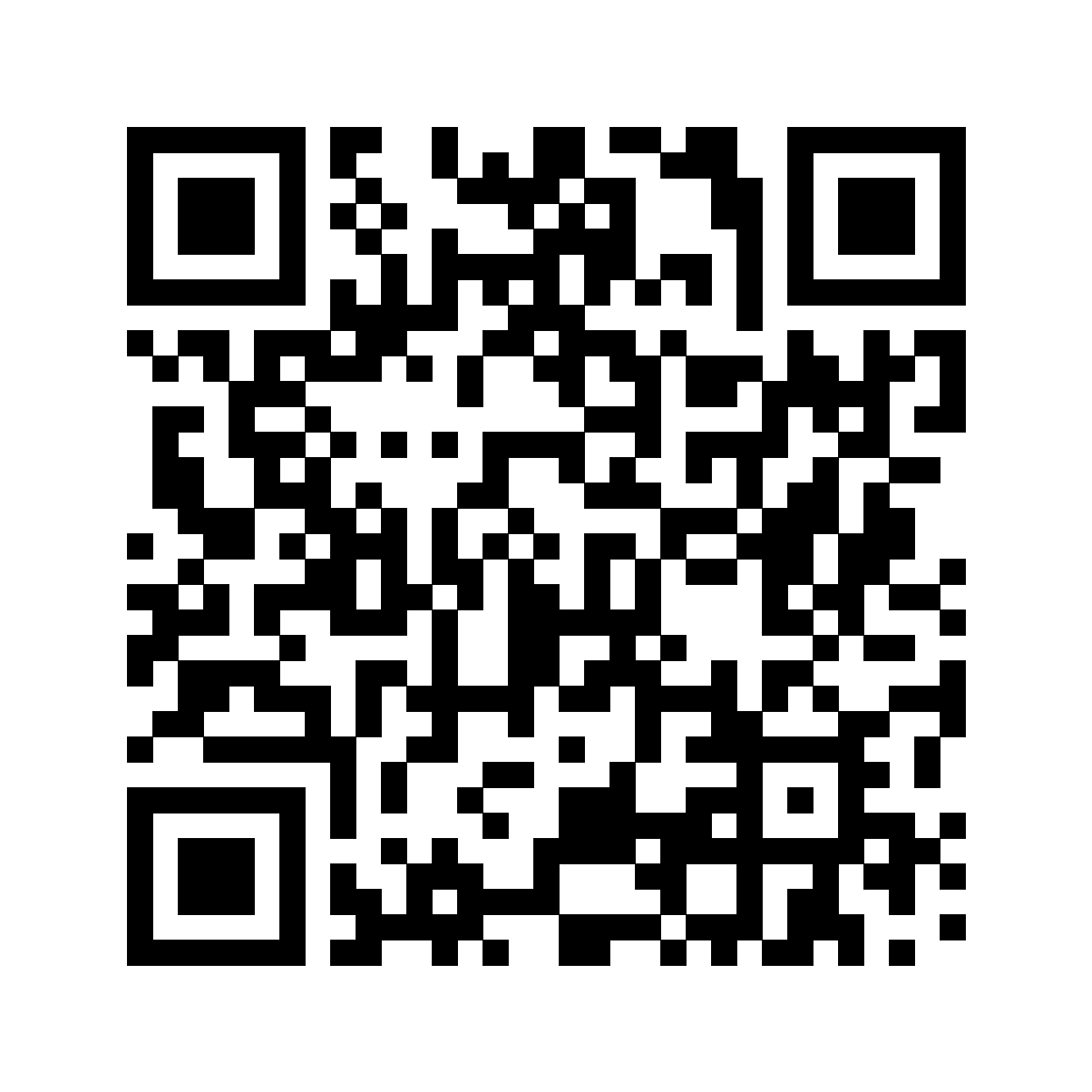 Центр поддержки экспорта
ДОКУМЕНТАЦИЯ
РАЗВИТИЕ
ПРОГРАММЫ
КОНСУЛЬТАЦИИ
РЫНКИ
Подготовка шаблона экспортного контракта
Акселерационная программа «Экспортный форсаж»
Обучение основам экспорта
Развитие экспорта и экономики 
Иркутской области
Выход на международные рынки
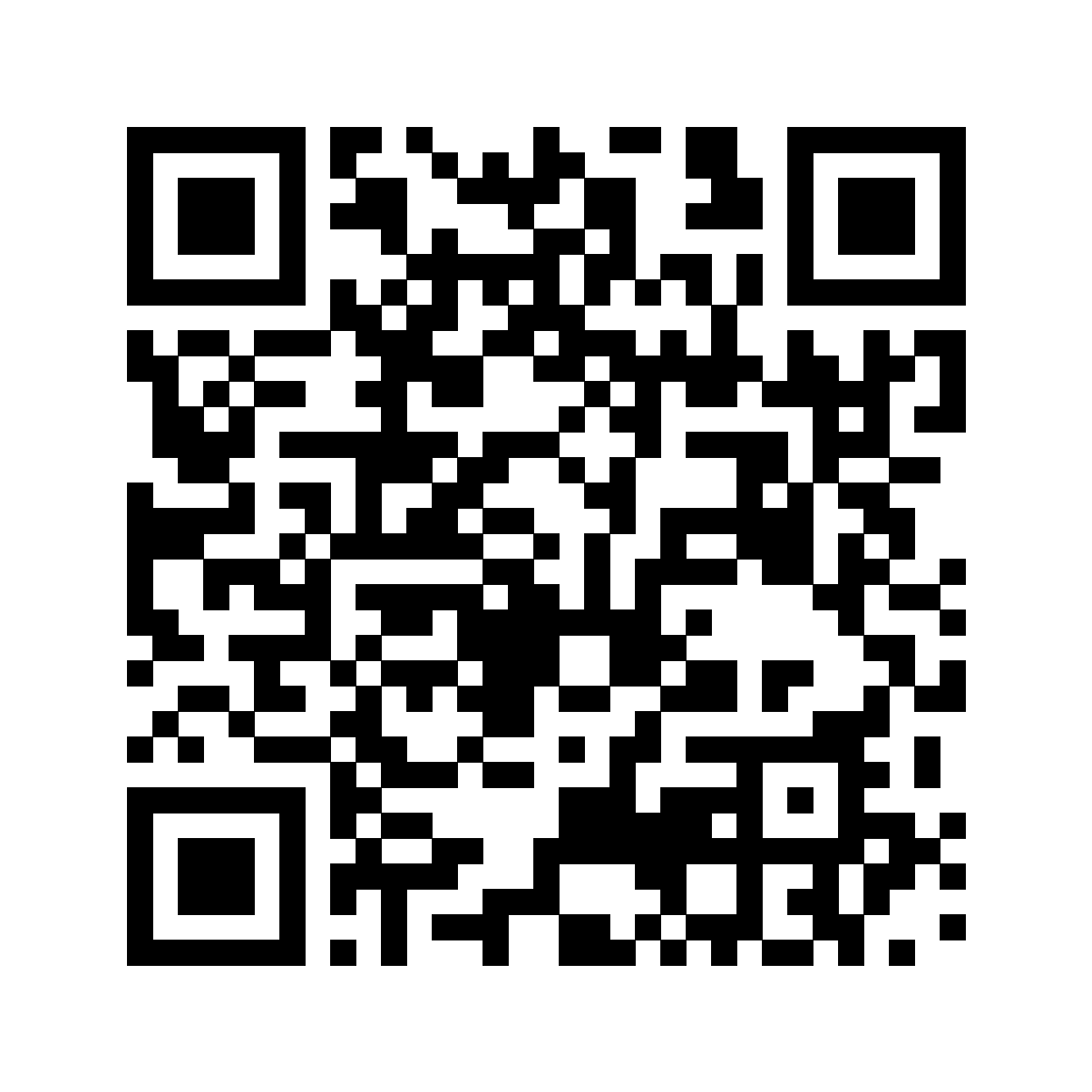 Центр поддержки экспорта
Фонд финансирует до 100 % от стоимости услуги
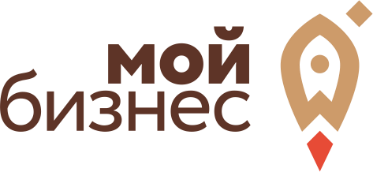 ЛЬГОТНЫЕ ЗАЙМЫ И КРЕДИТЫ
1
до 1 млрд. рублей от 1 % годовых
Центр гарантийной поддержки
ЛИЗИНГ ОБОРУДОВАНИЯ
2
до 50 млн. рублей  6%, 8% годовых
ПОРУЧИТЕЛЬСТВО в качестве залога
подбор ФИНАНСИРОВАНИЯ
МИКРОЗАЙМЫ
3
до 5 млн. рублей от 1 % годовых
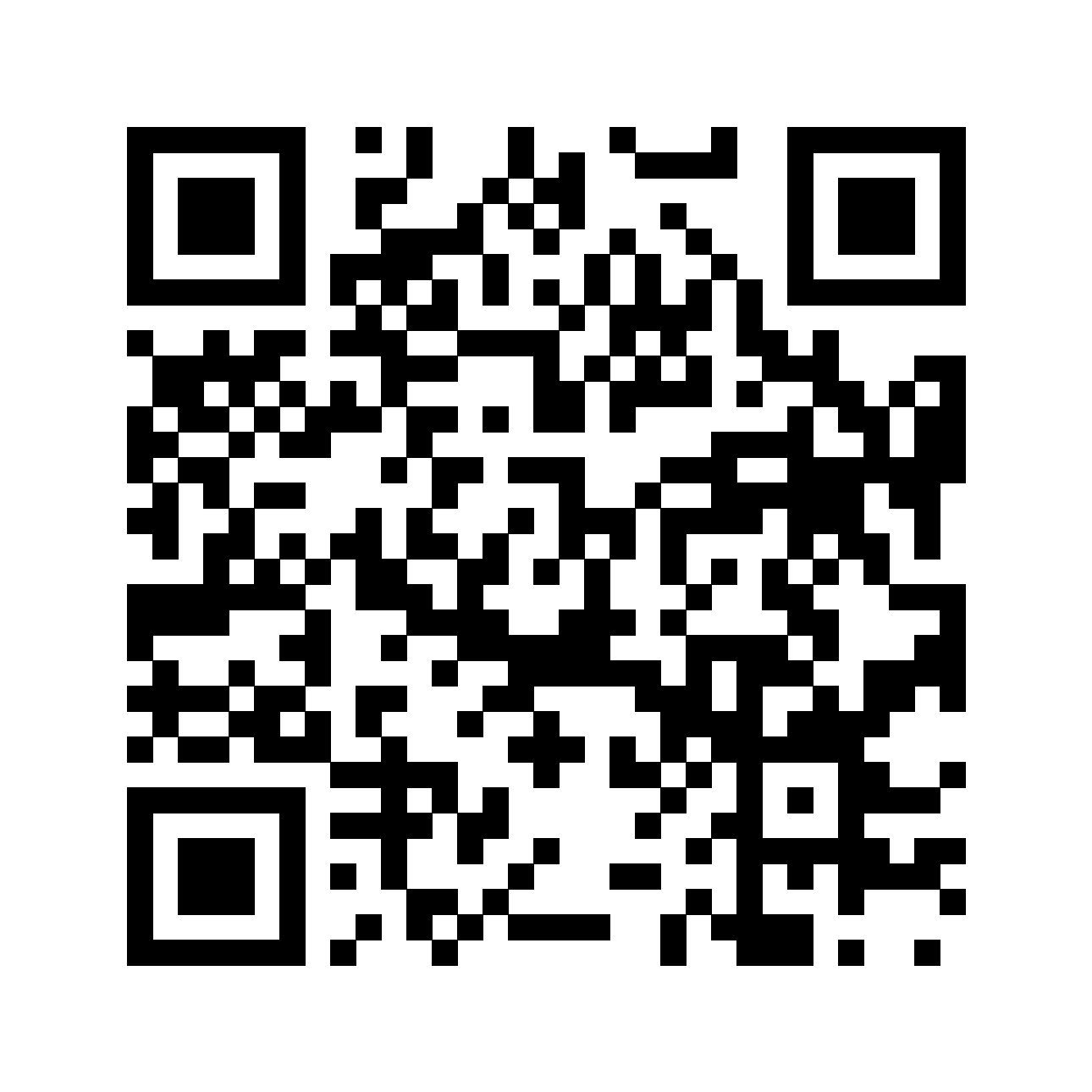 4
ПОРУЧИТЕЛЬСТВО И ГАРАНТИИ
до 70 % от суммы обязательства
Центр компетенций в сфере с/х кооперации и поддержки фермеров
КОНСУЛЬТИРОВАНИЕ
ПРОДВИЖЕНИЕ
ФИНАНСИРОВАНИЕ
Поиск источников финансирования, подготовка документов в банки и лизинговые компании)
Открытие бизнеса
Маркетинговые исследования,
продвижение товаров и услуг на рынке
Содействие в регистрации прав на земельные участки
Содействие в получении мер господдержки (подготовка пакета документов для участия в конкурсах на получение грантов, субсидий)
Помощь в оформлении деклараций, лицензий, сертификатов
Участие в российских
и международных выставках
Спасибо за внимание!
г. Иркутск, ул. Рабочая, 2А/4, 1 этаж
+7 (3952) 202-102
info@mb38.ru
mb38.ru